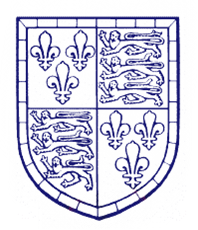 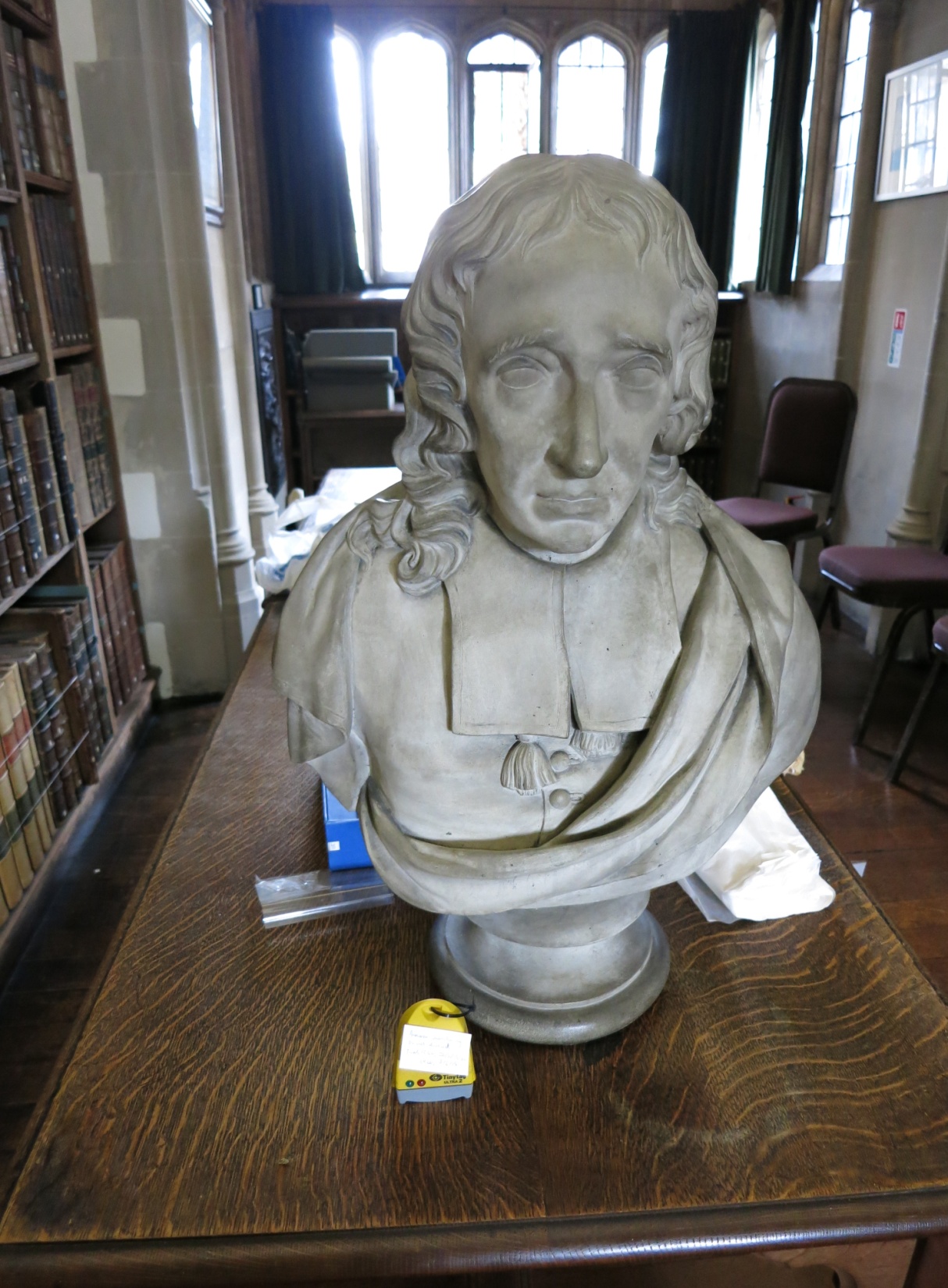 Preparation, practice and lessons learnt: 
before and after the Old Library flood at Christ’s College, July 2015
James Smith
Charlotte Hoare
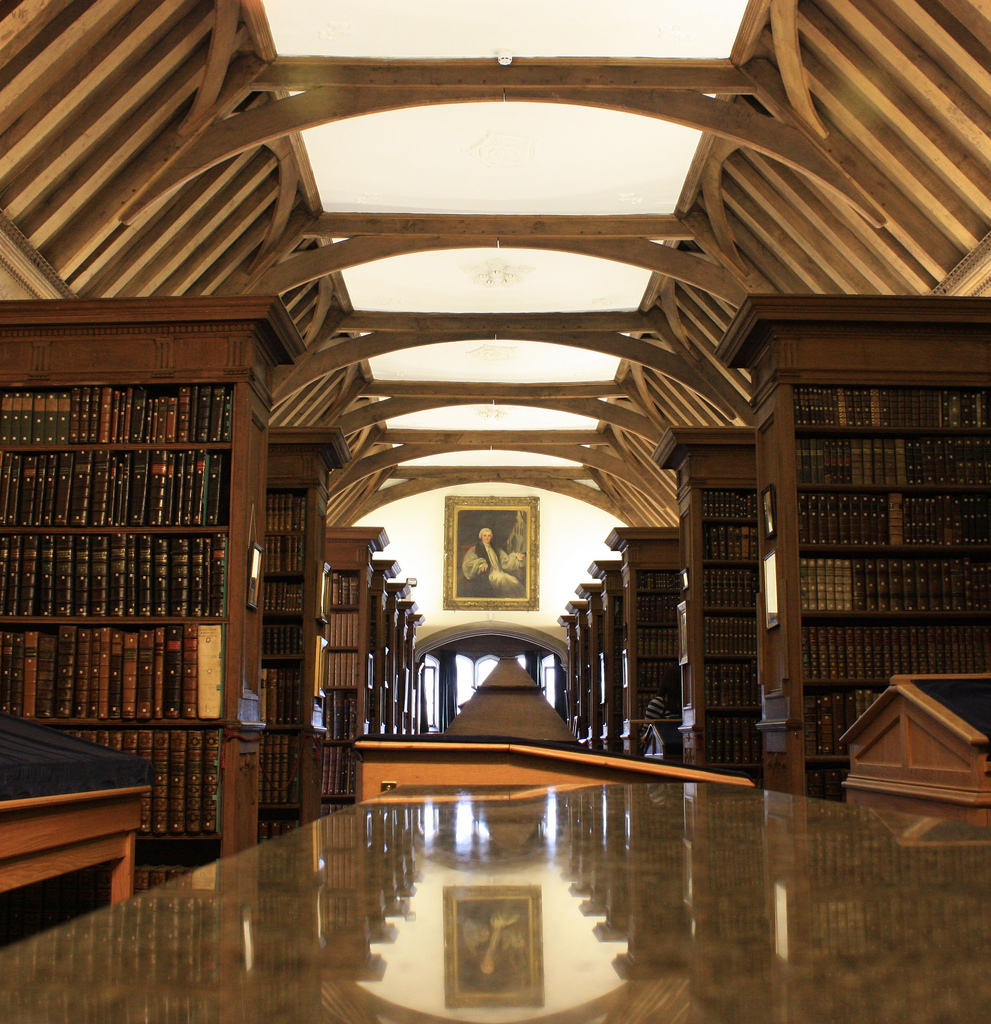 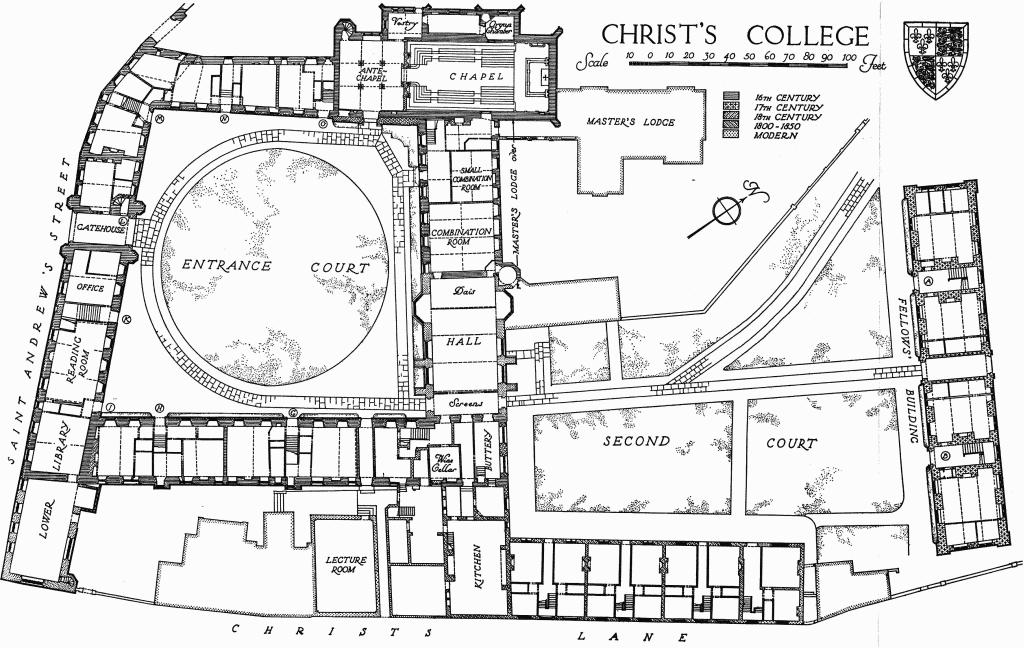 Disaster preparedness
Change of staff/modification of Old Library’s function prompted re-appraisal

Greater liaison with College Maintenance department to produce a more thorough plan

Wider distribution of disaster plan within College
The disaster
17 July 2015
Cambridge hit by torrential rains
Discovery
Extraction of affected books (308) to ‘airing/drying rooms’
Identification of books requiring freeze-drying treatment by CCCC
Removal of isolated books by Harwell for freeze-drying
Dehumidification of Old Library

18 July – 4 August 2015
Continued 24-hour monitoring of humidity of Old Library with assistance from night porters
The disaster
23 September 2015
Return of freeze-dried books from Harwell

2 October 2015
Assessment of books returned from Harwell by external conservator: 26 removed in order to undertake conservation work

December 2015
Return of conserved books from external conservator
Production of report for submission to Library Committee and Finance Department
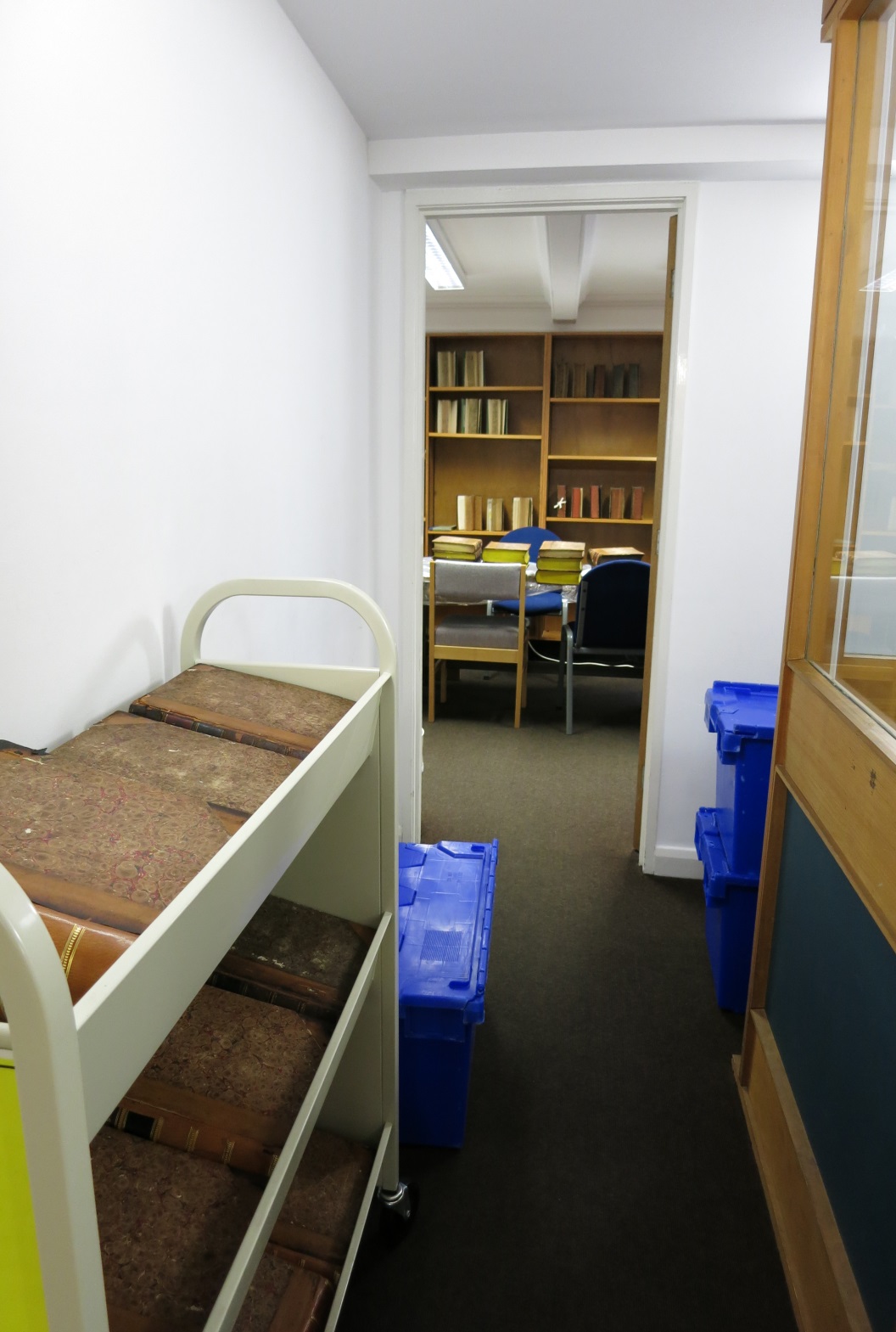 Lessons learnt #1
Disaster plans work!

Structure, schedule and prioritisation - easily forgotten in the heat of the moment 

Deal with the nitty-gritty

Be familiar with the practicalities
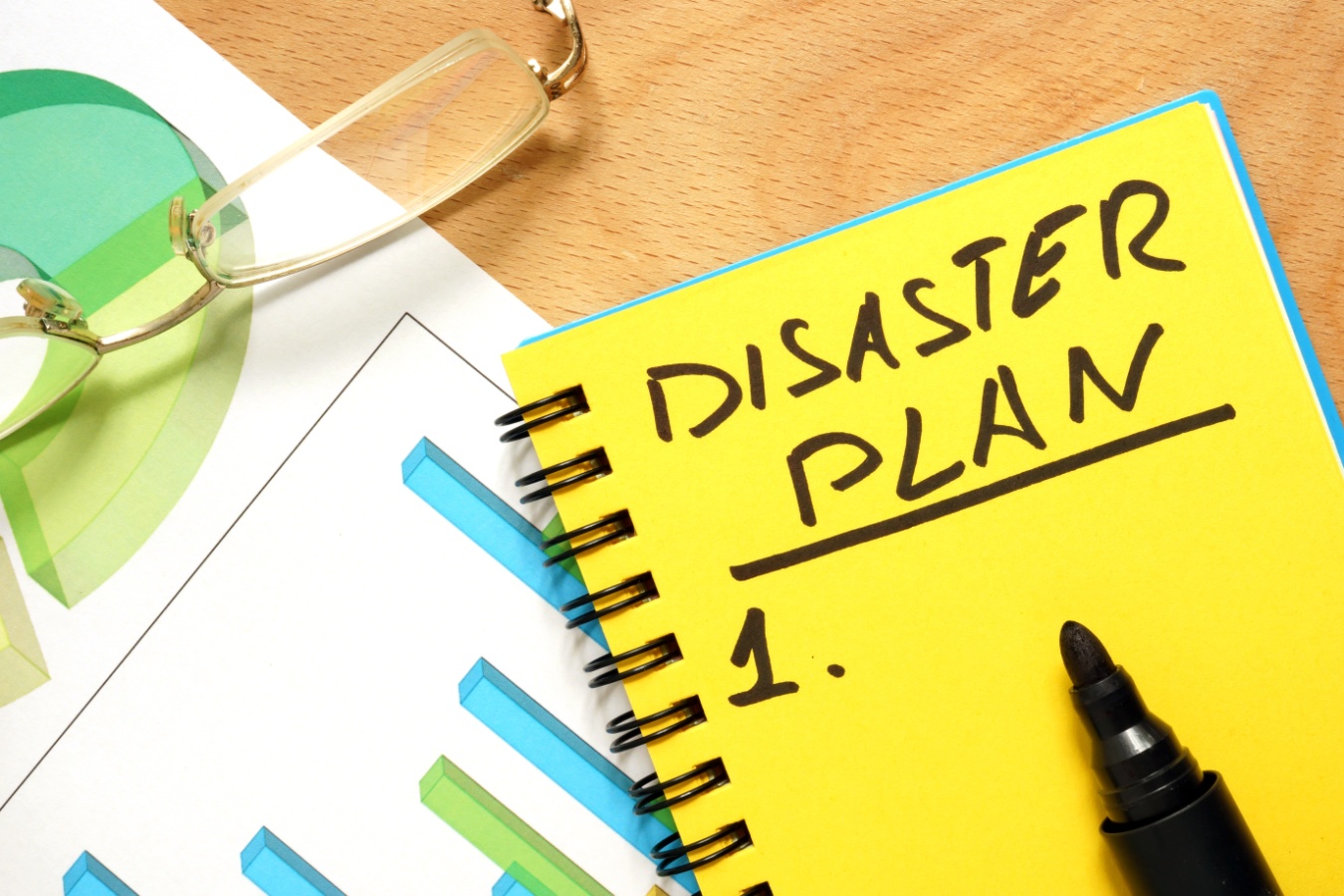 Lessons learnt #2
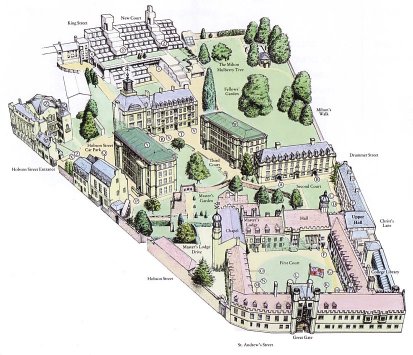 Importance of liaison with the wider organisation

Interdependence with the rest of College

Awareness is not the same as comprehension

On the day: disaster is unlikely to be isolated to the Library
Lessons learnt #3
Longer term considerations

Disaster ‘fall out’: budgets and conservation

Environmental monitoring 

Follow up on specific issues
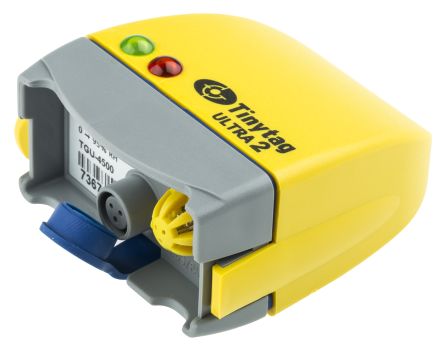 Top tips
Before
Take photographs and visit locations
Integrate disaster plan into staff induction procedures
Consider ready-made templates to keep track
Know what is ‘normal’
Consider what resources might be stretched across an institution in the event of a disaster

During
Quick discovery
Salvage areas – close, secure, available for prolonged period

After
Keep your institution involved
Update plans as soon as possible